Torch – Deep Learning Package
Betsy V. Paul
ECE 5973
02/27/2018
History..
Ronan Collobert has been the main developer
4 versions(old numbers)
Various languages (C,C++, now Lua + C)
Includes lots of packages for neural networks, optimization for graphical models, image processing.
Used in Universities and major research labs(Google, Facebook, Twitter)
Always aimed at large scale learning
Speech, Image and Video Applications
Large-scale machine learning Applications
Introduction
Gives an option to setup deep networks by configuring its hyper parameters and by other useful features.
It’s a library for LuaJIT – popular implementation of LuaJIT programming language.
Provides powerful vectorized implementation of math behind the Deep Learning Algorithm.
In addition there are various libraries that extend the Torch’s functionality for various applications of which are supported by a large community of operations.
To some extend it allows you to setup to run and train a deep net. Once configured a Deep net can be called within the routines of your program.
In this program we use Torch7
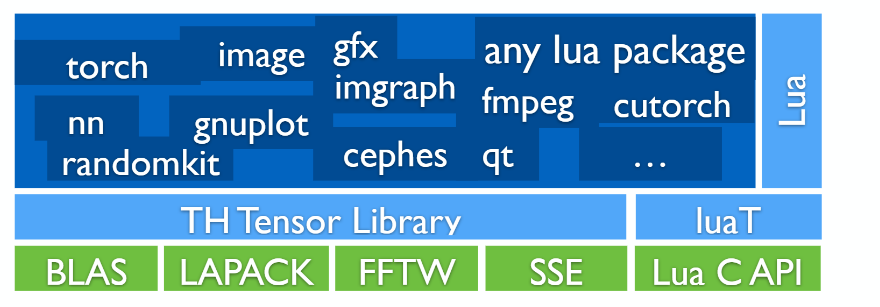 Tensor
It’s a table in Torch. Equivalent to an array in C.
Declared by :
 		r = torch.DoubleTensor(t):resize(3,8)
Assignment b/w tensor is simply a copy of its reference.
					U = t:clone()
U:random() –creates a 1D tensor
V = torch.Tensor(1,2,3,4) – the size of this tensor is 4.
To get the output of the array v:size(1) = 4
W = torch.one(4) –creates a vector of four elements.
X[{{2,4}}] – creates a sub vector.
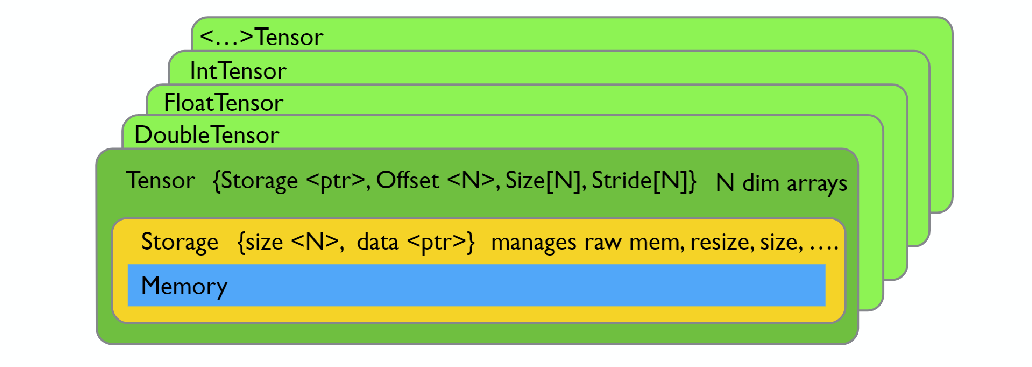 Commands in Torch
Pow(2) – denotes power of 2
To create a matrix
M = torch.Tensor{{9,6,3,4},
				     { 7,2,8,1}} – dimension = 2 and rows =2
To get the summary of all sizes we use #. So that the output will be 2x4
To access the elements m[2][3] = 8 or m[{2,3}]
torch.range(3,8) – creates a tensor of 6 elements from 3 to 8
torch.linspace(3,8,50) --  we’ll get a linear range 
To visualize his we need
th>require gnuplot
th>gnuplot.plot(torch.linspace(3,8,50)) – provides linear plot
Th>gnuplot.plot(torch.logspace(3,8,50)) –provides logarithmic plot
Continued..
Another way to create a tensor is by using zeros fn
Torch.zeros(3,5)
Torch.ones(3,2,5)
To create a torch eye 
Torch.eye(3) – create an identity matrix of size 3
Gnuplot.hist(torch.randn(1000)
More the number of data points the smoother the graph will be.
If you want to know what a particular command does do “?torch.randn()”
We can do casting of sensors here.
We can also do various image transformations in Torch
NN forward in Torch
NN are performed through Feed Forward Interference (FFI bus).
Perceptron 
Embedded threshold
Step Activation Function
We need logistic unit
How to combine multiple logistic unit to create a neural network
Architecture
Equations for the same
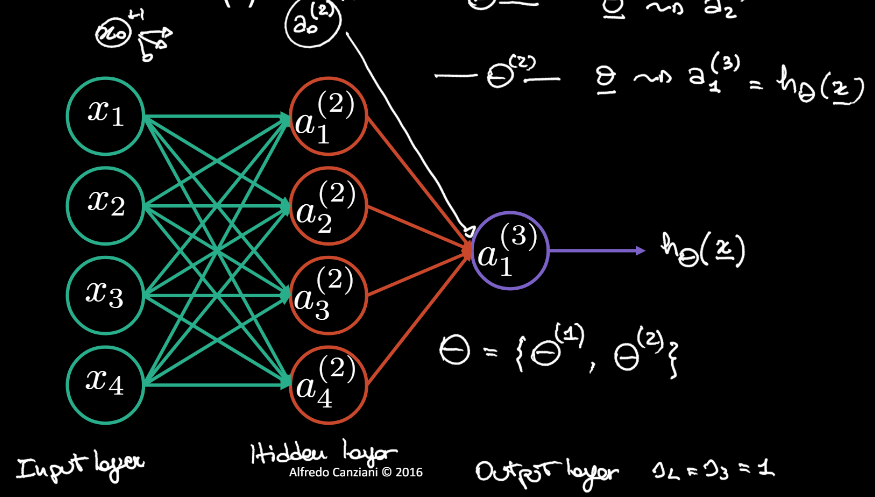 Neural Network
Z= ’.X
Arbitrary models that can be constructed using lego like containers.
nn.Sequential() –sequential module
nn. ParallelTable()    --parallel module
nn. ConcatTable()   --shared module
nn. SplitTable()          --(N) dim Tensor -> Table of N- 1 dim Tensors 
nn. joinTable(-1)        -- Table of N- 1 dim Tensors  -> (N) dim  Tensor
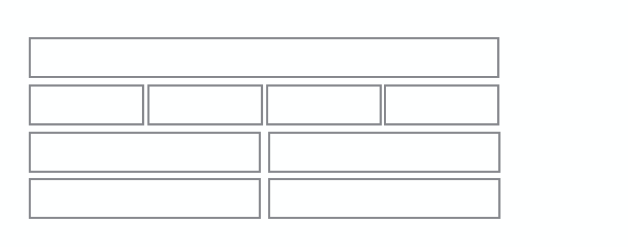 nn Package
When training neural nets, autoencoders, linear regressions, convolution of any of these models, we are interested in gradients and loss functions.
The nn package provides a large set of transfer functions such as 
upgradeOutput() – compute the output given the input
upgradeGradInput() – compute the derivative of loss w.r.t input
accGradParameters() –compute the derivative of the loss function w.r.to weights.
The nn package provides a set of common loss functions using
upgradeOutput() – compute the output given the input
upgradeGradInput() – compute the derivative of loss w.r.t input
It allows us to do forward and backward propagation using simple commands.
nn.Sequential.add()   
nn.Sequential:forward(input)
nn.Criterion():forward(input,target) – fwd o/p of the sequential within our loss function
nn.Criterion():backard(input,target) –used to update the input and to calculate the grad parameters
nn.Sequential():zeroAccParameters()
nn.Sequential():backward(input,gradCriterion)
nn.Sequential():updateParameter(etha)
Training a network
Stochastic Gradient Descent(SGD)
Mini – Batch Gradient Descent (BGD)
We an do this by fwd, bwd, updateGradParameters to zero
	nn.StochasticGradient(net,loss)
All we need to do is to ask stochastic gradient to train our network.
	nn.StochasticGradient():train(dataset)
Jacobian formulation and Hessian
Lets do an example…
th> --Sigmoid unit
th> require nn;
th> n=5
th> k=3 
th> lin = nn.linear(n,k)
th> -- to see whats inside the linear 
th> {lin}
{
	1:
	  {
		gradBias:DoubleTensor – size3
		weight: DoubleTensor – size 3x5
		_type: “torchDoubleTensor” – type of module
		output: DoubleTensor – empty
		gradInput:DoubleTensor – size 3x5
		gradWeight:DoubleTensor – size 3x5
	  }
}
th>lin.weight
-0.2607	-0.4467	-0.0150	-0.2823	-0.3858
-0.3918	-0.3297	0.2481	-0.2631	0.3477	
0.4386	-0.3514	-0.3062	-0.1706	-0.1231
th>{sig}
{
	1:
	{
	 gradInput: DoubleTensor – empty
	 _type: “torchDoubleTensor”
	output: DoubleTensor – empty
	}
}
th>require gnuplot;
th> z=torch.linspace(-10,10,21)
--display the plot here
th>gnuplot(z,sig:forward(z))

Th>a1=x
th> h_Theta = sig:forward(lin:forward(x))
0.3613
0.5510
0.2924

--lets try to replace these values’
Z2 = (1) ά1
th> z2 = Theta_1 *torch.cat(torch.ones(1),a1,1)
--we need to apply sigmoid to z2. i.e., a2= σ(z2)
th> a2 = z2:clone():apply(
..>function(z)
..>	return 1/(1+math.exp(-z))
..> end

th>a2
-0.3613
0.5510
0.2924
--this is same as the number that we obtained above. i.e, our network computes what we’ve seen in theory
Backward Pass/ Back Propagation
--To define loss function we can use MSE criterion 
th> loss =nn.MSECriterion()
th>{loss}
{
1:
	{
gradInput: DoubleTensor – empty
sizeAverage: true
Output
}
}
th> loss.sizeAverage = false
th> y = torch.rand(K)
0.5437
0.4579
0.8444
--to see the size of API fn
th> -- forward(input,target)
th> E = loss:forward(h_Theta,y)
th> E
0.34808619152059
--we can verify the result
th>(h_Theta – y):pow(2) :sum()
0.34808619152059
--now we want to compute the P.D w.r.to input
th> dE_dH = loss:updateGradInput(h_Theta,y)
th>dE_dh
-0.3727
0.1862
-1.1040
-- we can verify by 2*(h_Theta – y)
-0.3727
0.0461
-0.2284
--Computing error at the output
th>delta_2 = sig:updateGradInput(z2, dE_dh)
th>delta_2
-0.0860
0.0461
-0.2284

--Now we’ve to calculate the partial derivative of the parameters w.r.to the linear module
th>lin:accGradParameters(x, delta_2)
--we can see the input in torch by th>{lin}
-- to look at the desired partial derivative
th>gradTheta_1 = torch.cat(lin.gradBias,lin.gradWeight,2)
th>gradTheta_1
-0.0860	-0.0615	-0.0706	-0.1241	-0.0527	-0.577
0.0461	0.0329	0.0378	0.0664	0.0282	0.0309	
-0.2284	-0.1632	-0.1875	-0.3295	-0.1400	-0.1533

--we can verify our results by
th_delta2: view(-1,1)*torch.cat(torch.ones(1),x,1):view(1,-1)

--Now we’ve to compute the P.D w.r.to the module
th>lin_gradInput = lin:updateGradInput(x,delta_2)
-0.0958
0.1339
0.0826
0.0511
0.0773
Now let’s train the network
--Creating a neural network
th>net = nn.Sequential()
th>net:add(lin)
th>net:add(sig)
th>net
nn.Sequential{
[input ->(1) -> (2) ->output]
(1):nn.Linear(5->3)
(2):nn.Sigmoid
}
--To perform a forward pass
th> pred = net:forward(x)
th>pred
0.3613
0.5510
0.2924
th>h_Theta
0.3613
0.5510
0.2924
--To compute the error
err = loss:forward(pred,y)
th>err
0.34808619152059
th>gradCriterion = loss:backward(pred,y)
th>gradCriterion
-0.3727
0.1862
-1.1040
--this is equivalent to dE_dh that we calculated earlier
--Before we do backward pass we need to clear the backward bias and weight
th>net:get(1) – nn.Linear(5->3)
--to know whats the P.D of the error w.r.to the weight
th>torch.cat(net:get(1).gradBias, net:get(1).gradWeight,2)
th>net:zeroGradParameters()
th>net:backward(x,gradCriterion) = th>lin_gradInput
-0.0958
0.1339
0.0826
0.0511
0.0773
--so we can perform backward step return as i/p gradient to the current nw module

th> torch.cat(net:get(1).gradBias, net:get(1).gradWeight,2) 
-0.0860	-0.0615	-0.0706	-0.1241	-0.0527	-0.0577
0.0461	0.0329	0.0378	0.0664	0.0282	0.0309
-0.2284	-0.1632	-0.1875	-0.3295	-0.1400	-0.1533

--to update the parameters
th>etha = 0.01
th>dE_dTheta_1 = torch.cat(net:get(1).gradBias, net:get(1).gradWeight,2);
th>Theta_1 – etha*dE_dTheta_1
0.4379	-0.2601	0.4460	-0.0138	-0.2817	-0.3854
-0.2164	-0.3922	0.3294	0.2474	-0.2634	0.3474
-0.2778	0.4403	-0.3495	-0.3029	-0.1692	-0.1216

--can be verified by torch functions
th>Theta_1_new = torch.cat(lin.Bias, lin.Weight,2)

--the output is same as the above table
How to train a System?
--X be the Design matrix mxn
--Y be the labels/targets/matrix mxk
--Here we use SGD
For i=1,m do
Local pred = net:forward(X[i])
Local err = loss:forward(Y[i])
Net:zeroGradParameters()net:backward(X[i], gradLoss)
Net:updateParameters(etha)
End
Similarly we can train mini-Batch GD
--better in terms of convergence and speeds up, optimization
--computational complexity is high for multi-dimensional i/p
--steps are same expect that we use a batches for input data
Local dataset = {}
Function dataset.size return m end
for i=1,m do
	dataset[i] ={X[i],Y[i]}
End

Local trainer = nn.StochasticGradient(net,Loss)
trainer: train(dataset)
Supervised Learning
Pre-process the train and test data to facilitate learning
Describe a model to solve a classification task
Choose a loss function to minimize
Defining a sampling procedure (stochastic, mini-batches) and apply one of several optimization technique to train and modify parameters.
Estimate the models performance on test data.
Example: Convolutional model for natural images:
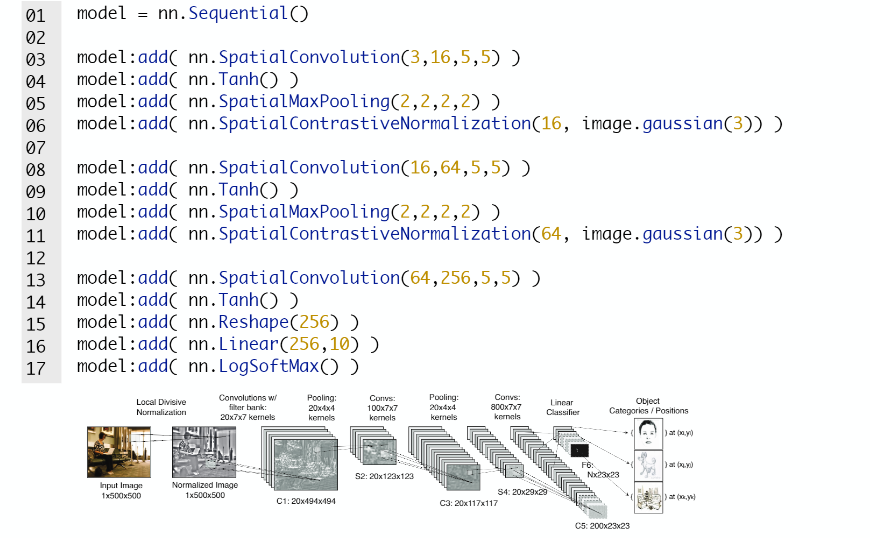 Define a model with pre-normalization to work on raw RGB images:
Example : Logistic Regression
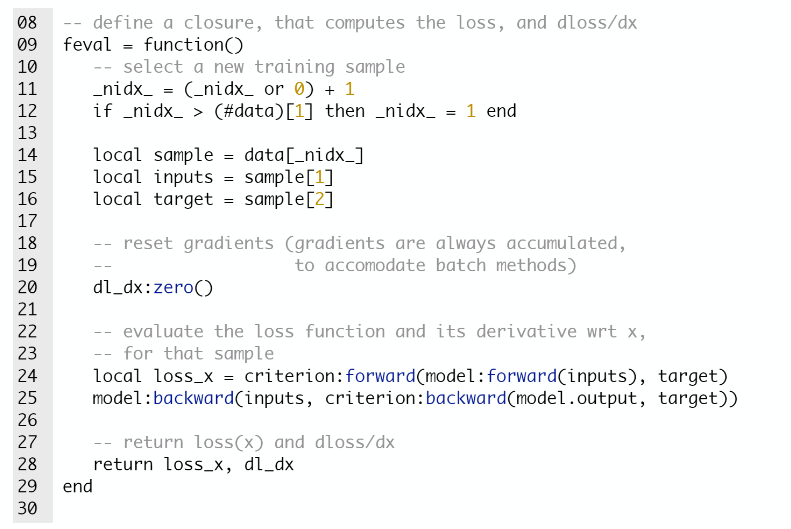 Step 4/5: Define a closure that estimates f(x0 and df/dx stochastically.
Step5/5
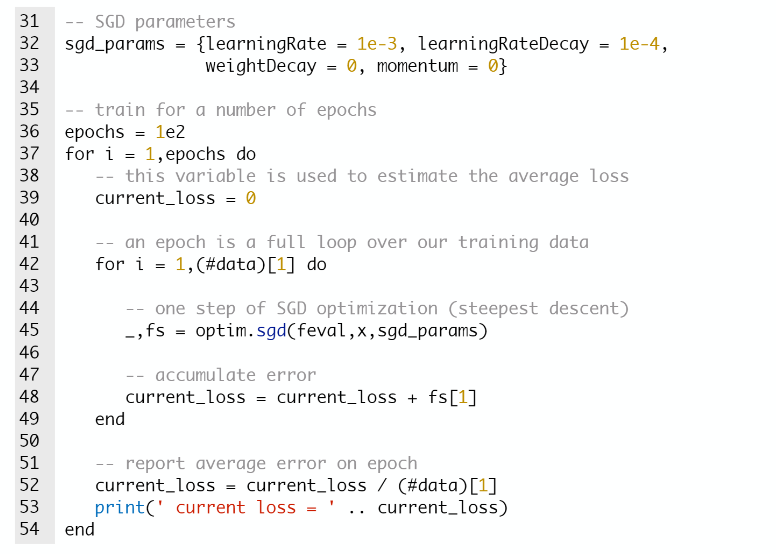 Estimate the parameters to train the model stochastically.
Example: Optimize differently
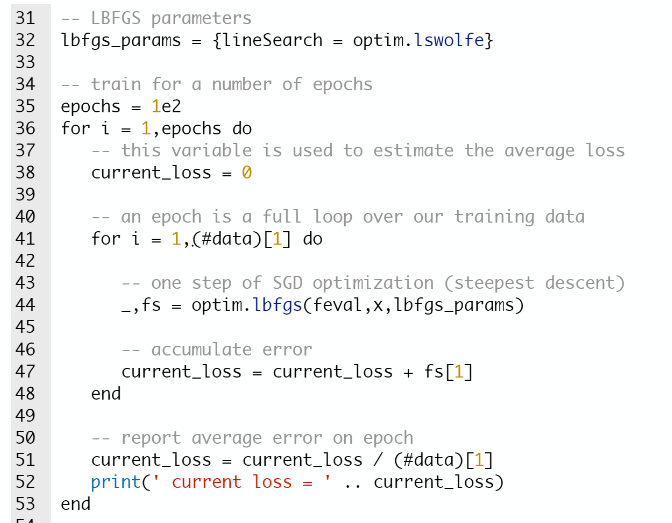 Estimate parameters to train the model using LBFGS
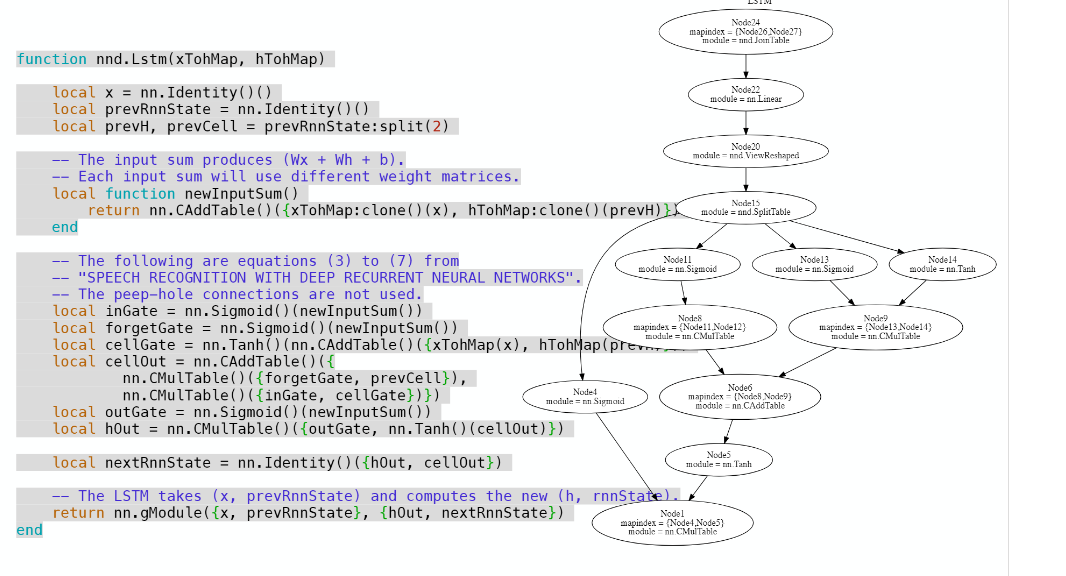 Graph Container
Advantages and Disadvantages compares to other Deep Learning Packages
(+) Lots of modular pieces that are easy to combine
(+) Easy to write your own layer types and run on GPU i.e. Speed
(+) Lots of pretrained models, convenient for research
(-) You usually write your own training code (Less plug and play)
(-) No commercial support 
(-) Spotty documentation
Decent proportion of projects in Torch, but less than Caffe.
LuaJIT is not mainstream and does cause integration issues
Applications
Torch7 @ Google Deepmind
Used exclusively for research and prototyping
Supervised and Unsupervised Learning
Reinforcement Learning and Sequence Prediction.
Torch7 @Facebook
Improves parallelism for multi GPU models
Improving host-device communications.
Computation Kernel speeds (e.g.: convolution in time/frequency domain)
Questions?